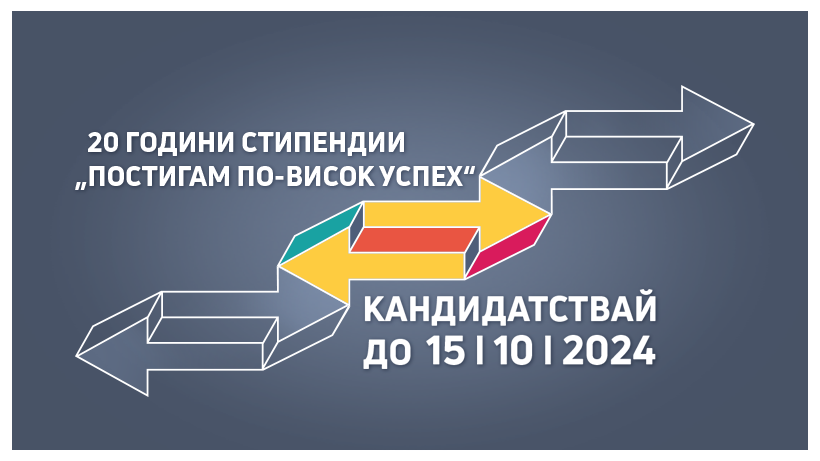 ПРЕДСТАВЯНЕ
Аз съм
……………………………………………………………
Лични данни за кандидата /ученикa/студента/
ИМЕ И ФАМИЛИЯ	……………………………………………………………………………………………………
Навършени години, дата на раждане…………………………………………………………………………………
Местоживеене в момента: …………………………………………………………………………………………….
Име, телефон на ръководител/настойник ……………………………………………………………………………………………………………………………………………
Телефон и е-mail  за контакт с кандидатстващия /задължително/  
…………………………………………………………………………………………………………………………………………..
Настоящо учебно заведение (клас):……………………………………………………………………………………
1. Разкажи ни за себе си, каквото прецениш! Опиши ни и характера си.
1. Тук сложи твоя снимка.
2. В кои области са твоите интереси? Какво те вълнува?/предмети в училище, извънкласни дейности, хоби, спорт/Посочи свои постижения, ако има такива.Не забравяй в кандидатурата си
3. Разкажи ни за твоите успехи през изминалата година в училище
4. Имаш ли хоби или спорт за осъществяване на които имаш необходимост от помощ, ментор или ресурси? Какво точно ти е необходимо?Не обещаваме, че можем да помогнем, но е добре да знаем.
5. Ако ти дадем шанс да си избереш професионален, езиков или друг курс какво би избрал?
8.	Каква специалност ще изучаваш? Защо избра своята специалност в следването си? (за студентите)
9. Какво е щедростта?/ Ориентировъчни въпроси не е нужно да им отговаряте, те са само за подсещане в темата: Кога проявяваме щедрост? Какво можем да дадем на другите? Може ли бедният човек да бъде щедър? Кой е най-хубавият подарък, който си получавал/а? /
Тук очакваме с няколко изречения да ни опишеш отговор на въпроса, но ако ти е интересно или по-лесно, направи ни едно видео до 2 минутки, в което да ни отговориш на въпроса. Много ще се радваме на видео! 
/ записано с подръчни средства /